Составь задачу по чертежу
9 + 3 = 12
?,на 3 больше
9
?
9 + ( 9 + 3 )= 21
14 : 2 = 7
14
?, в 2 раза меньше
?
14 + 14 : 2=21
Задача стр. 43 № 4
14
10
8
16
Р=?
14+10+16+8=48 (см)
Задача стр. 43 № 4
14
10
8
Р=55
?
16
Оставь задачу по краткой записи
?
?
?
?
Составь задачу по схеме
8 : 4 = 2
9 : 3= 3
?
10
25
65
65 – (10+25)= 30
1 + 2 = ВСЕГО
3
?,в 4 раза б.
?
3 + 3х4 = 15
Р=(д + ш) х 2
4см
8см
площадь
Р = ( д + ш ) х 2
Длина –   6   см
Ширина –   5    см
Р=?
9
6
7
4
2
6
Р=(6 + 5) х 2=22 (см)
Р=(7 + 4) х 2=22 (см)
Р=(9 + 2) х 2=22 (см)
Р=(6 + 6) х 2=22 (см)
(80:8)х5=50 (руб.)
60 : (80:8)=6 (н.)
30 : 5 х 7 = 42 (кг)
24 : 3 х 5 = 40 (кг)
3
24
5
?
22
53 + (25 – 22) =56
25
53
(25+53) – 22= 56
?
14
7
74
74 – 7  – 14 =53
74 – (7  + 14) =53
Найти площадь и периметр
6х5=30 (кв.см)
(6+5)х2=22 (см)
4х4=16(кв.см)
4х4=16(см)
5
4
6
30 : 6 = 5 грибов
5
Коля 

Дима

Саша
5 х 2 = 10
5 х 3 = 15
5 + 10 + 15 = 30
Составить обратные задачи
?
12 кг
3 х 4 =12 кг
12 : 4 = 3 кг
12 : 3 = 4 шт
6 : 2 = 3 ( раза)
36 : 4 = 9 (раз)
Р 1 = 8 см , а = ?
Р 2  - в 3 раза больше
Р 2  - 24 см, а = ?
2 х 2 = 4 ( кв.см)
6 х 6= 36
2
6
72:9х7=56 (руб.)
40:(72 :9)=5 (б.)
64:(72 :9)=8 (б.)
72 :9х4=32 (руб.)
64
?
4
40
6
?
10
7
9
?
Найти площадь АВСД
C
K
D
B
E
A
Ч : ч
1  – 27
11 - ?, на  18 меньше

1)27 – 18 =9      - во второй
2)27 : 9 = 3 ( раза)
Во  ?  раз
Ч - ч
1 – 9
11 - ?, в 5 раз больше

9 х 5 = 45   - во второй
45 – 9 = 36
На   ?
+   26 = 43
  х   8 = 56
  :   3 = 9
-  28 = 35


:   8 = 8
56 – 48 = 8 
х  8 = 32
24 + 8 = 32
15     - ?
40
14    Это 7 дм
7
7
7
7
?
Составь задачу по таблице
5
35
6
3
35 : 5 = 7(кг) – в одной коробке
7 х 3 =21( кг) – в трёх коробках.
24 : 4 = 6
На три платья расходуют 12 метров ткани. Сколько метров ткани израсходуют на 6 таких платьев?
В трёх блокнотах 27 листов. Сколько листов в 7 таких блокнотах?
Исправь ошибку
6х4=24
5х9=45
36:6= 7
8х6=54
63 :7=9 
7х7=49
32:4=8
27:3=7
5х8=40
42:7=6
6
9
48
Сравни
<
=
42:6     56:7
3х7      6х4
45:5     36:4
7х7       53-5 
7х9       25+34
8х6       7х7
4 м     40 дм
56см     6 дм
200мм     2 см
1 ч         67 мин
90м       90см
<
<
=
>
>
<
>
>
<
Вырази:
104 см =          м             см
45 дм =            м              дм
90 см =            дм
15 мм =           см             мм
64 мин =             ч            мин
70 мин =            ч             мин
1
4
4
4
9
1
5
1
4
1
10
На 4 мужских плаща израсходовали 16 метров ткани.
Сколько метров ткани потребуется на 6 таких же плащей?
Составь задачу по чертежу
30
?
54
?
31
11
2
14
6
Реши задачу с опорой на таблицу
За 5 карандашей уплатили 35 рублей.
    Сколько уплатят за 8 таких карандашей?
6 закладок стоят 30 рублей. Сколько уплатят за 9 таких закладок?
27:3х7= 63 (кг)
45:(27:3)= 5 (ящ.)
20 + (20+10)+20 = 70(руб)
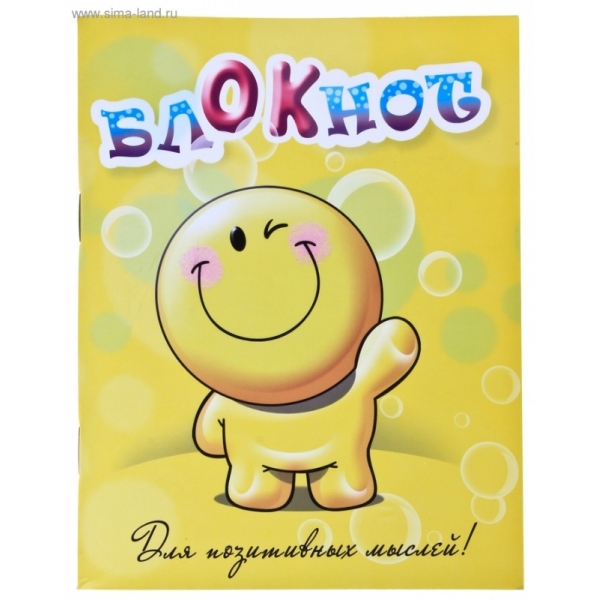 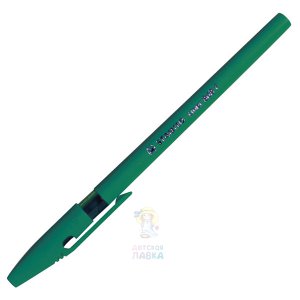 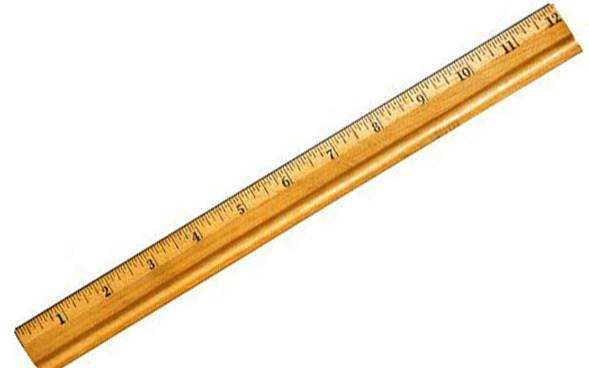 =
20 руб.
?, на 10 руб. Б.
?
7х4=28 (см)
7х7=(кв. см)
Прямоугольников –   18
    
Треугольников 
    -  40
7 см
21 + (21 – 14) = 28 (т.)
21 : ( 21 – 14) = 3(раз)
21 тетрадь



?, на 14 меньше
?
во
раз